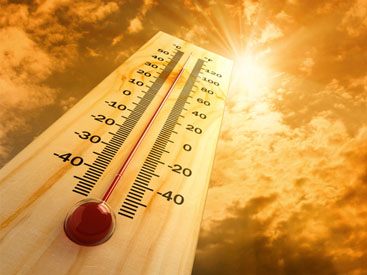 ПРАКТИЧЕСКАЯ РАБОТА« Измеряем температуру» по природоведению2 класс
ГБОУ ММГ
учитель: Подшибякина О. А.
2012 – 2013 учебный год
Цель: познакомить с различными термометрами, учиться измерять температуру при помощи термометра.Оборудование: уличный термометр, комнатный и водный термометры; учебник «Окружающий мир 2 класс» Плешаков А. А.
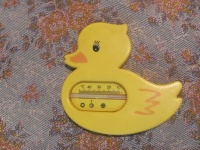 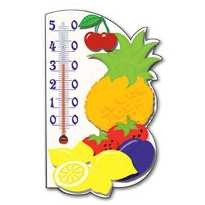 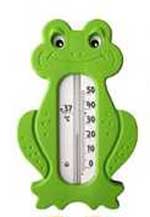 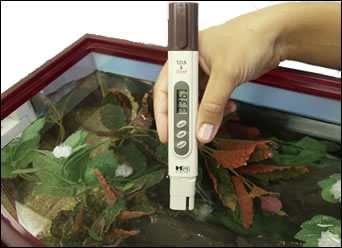 Ход работы: 1. Измерь температуру воды. 2.Измерь температуру воздуха. 3. Измерь температуру тела. 4. Запиши результат в тетрадь.
1. Определи части термометра.
Стеклянная трубка, наполненная жидкостью.
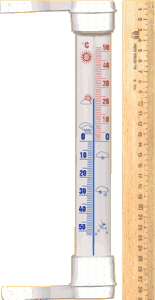 Шкала.
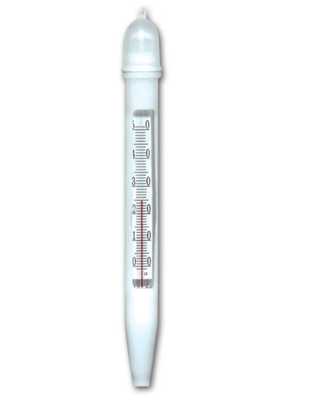 2. Измерь температуру воды:
Горячая вода
Холодная вода
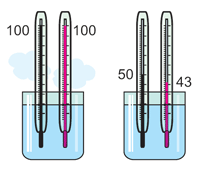 3. Измерь температуру воздуха:
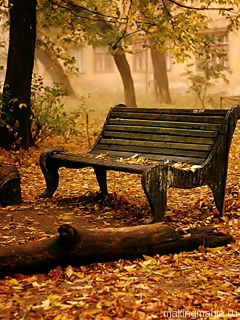 На улице:
В классе:
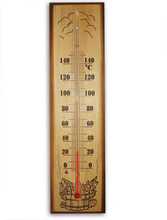 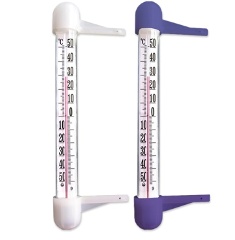 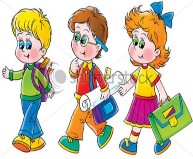 4. Измерь температуру тела:
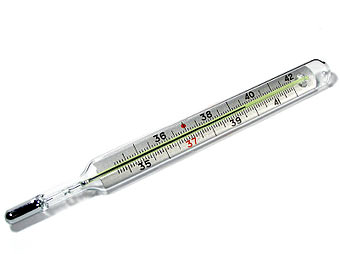